Фон в портрете
Литературная иллюстрация визуального произведения Презентация по искусству для 7-9 классов.
Автор идеи - учитель ИЗО и МХК 
ГБОУ 2051 Быканов Е.А.
Задание: 
  Опишите состояние и  мысли персонажа (девушки с пенсне) в 12 случаях из её жизни.
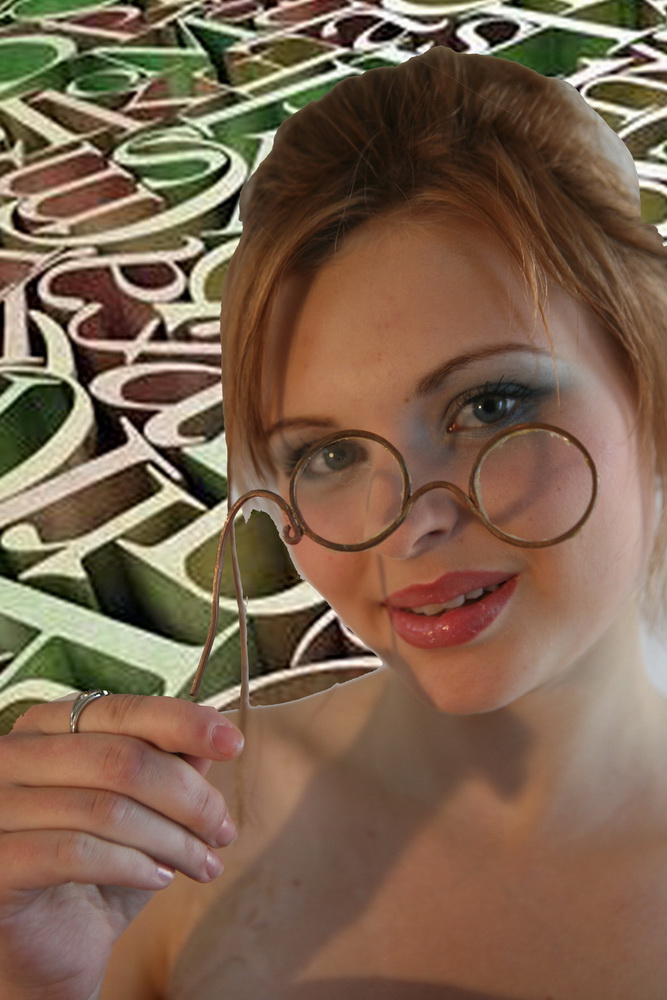 1Какие мысли «диктует» персонажу этот фон?
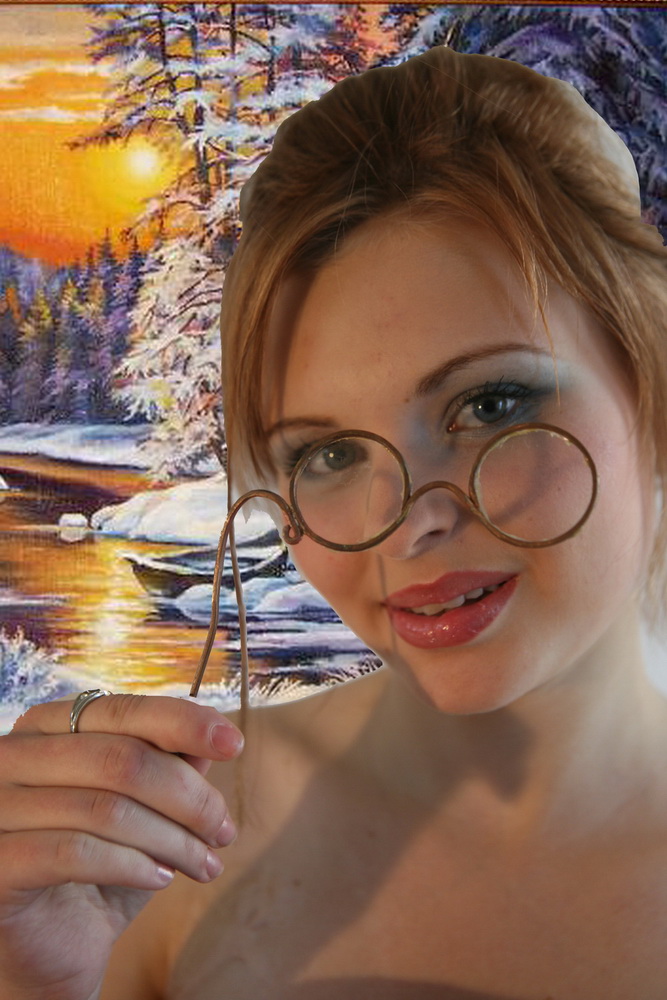 2
Какие мысли «диктует» персонажу этот фон?
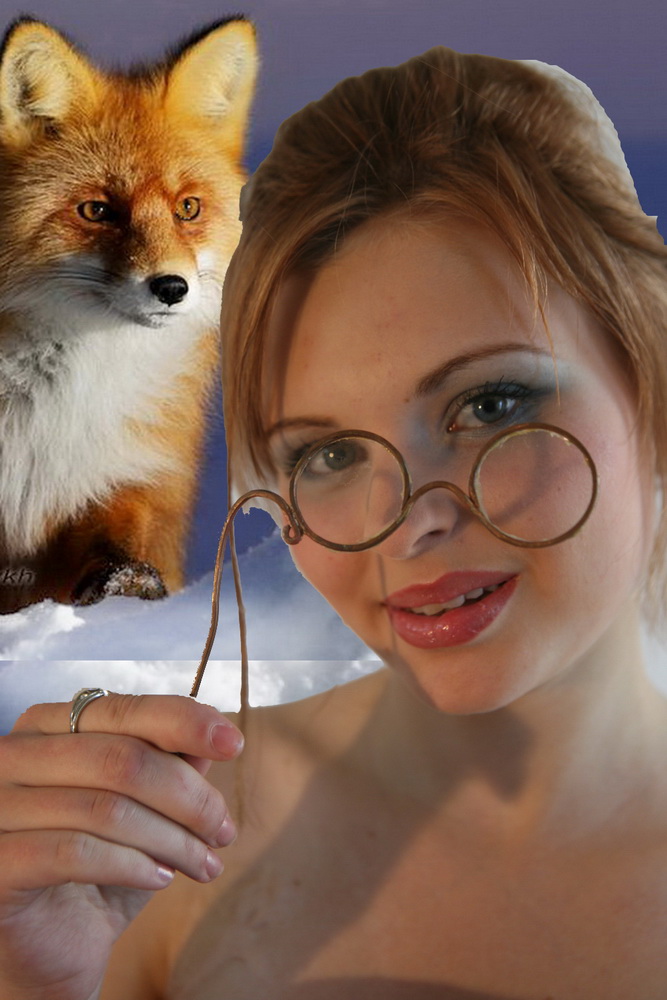 3
Какие мысли «диктует» персонажу этот фон?
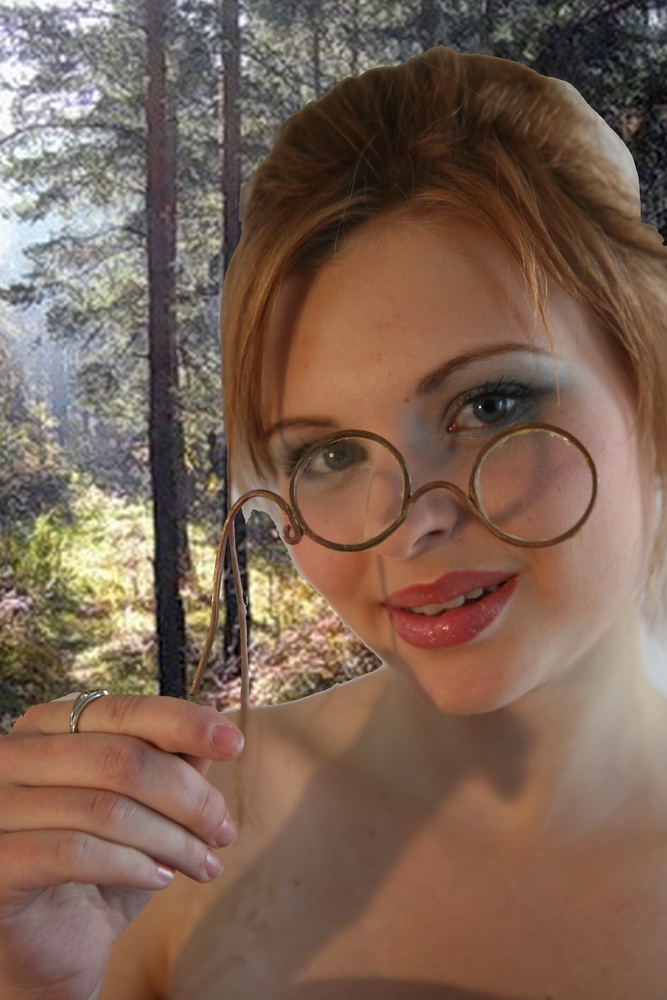 4
Какие мысли «диктует» персонажу этот фон?
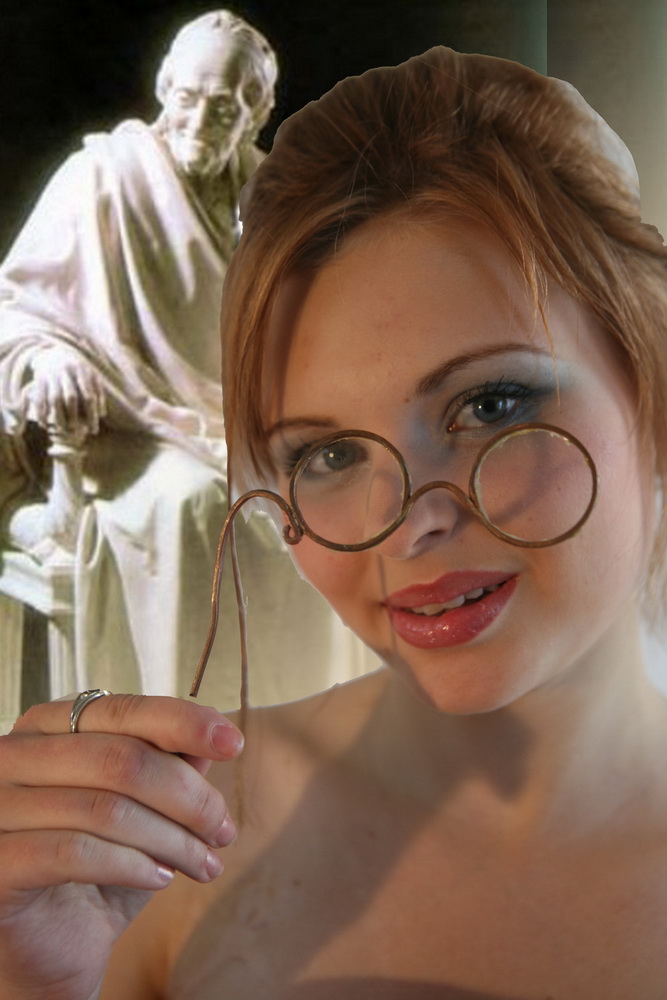 5
Какие мысли «диктует» персонажу этот фон?
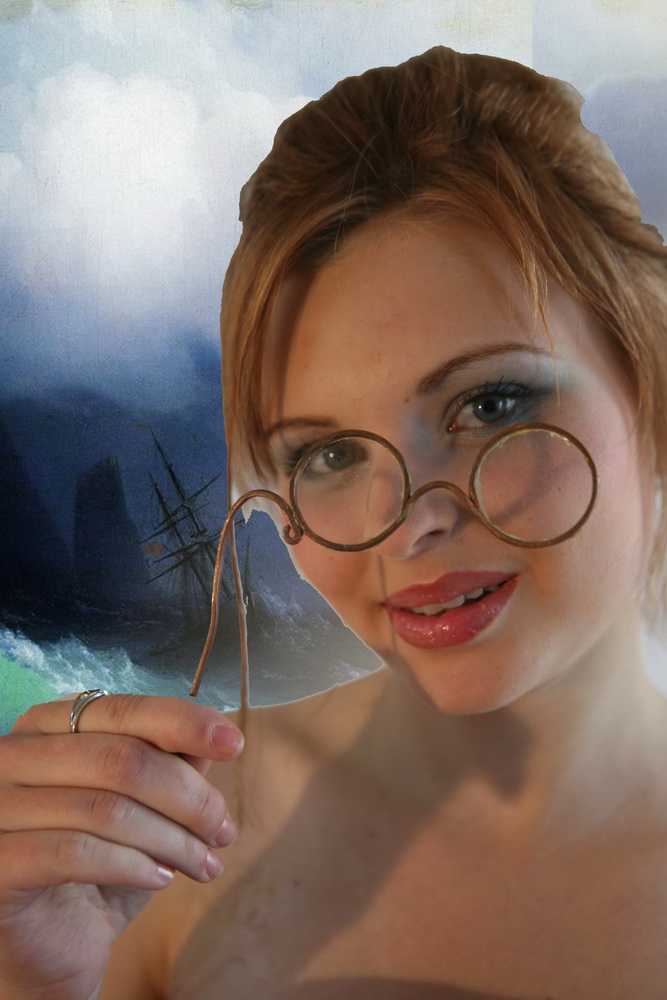 6
Какие мысли «диктует» персонажу этот фон?
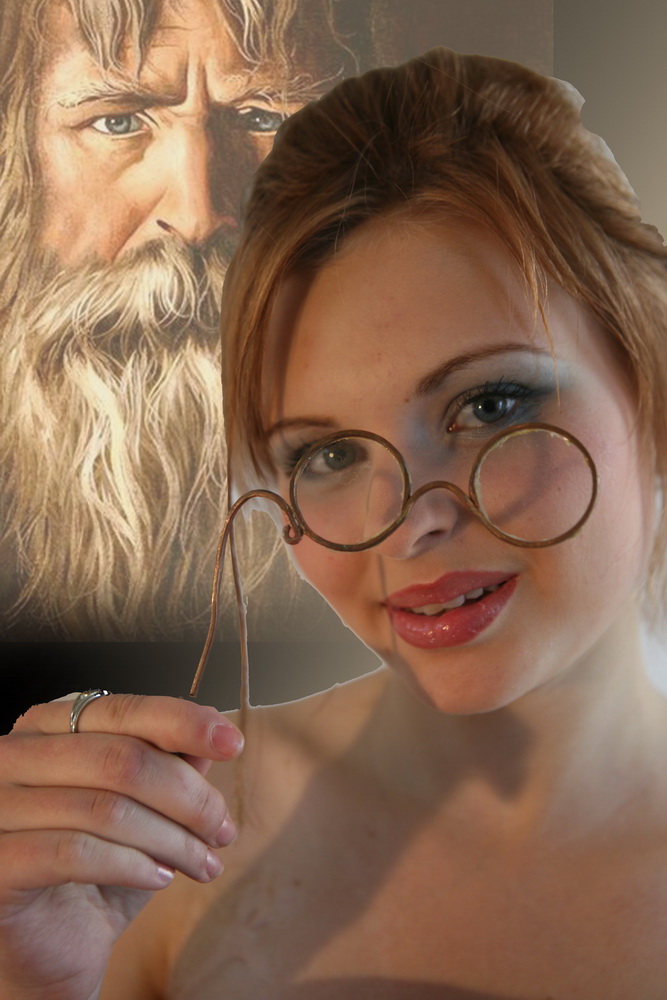 7
Какие мысли «диктует» персонажу этот фон?
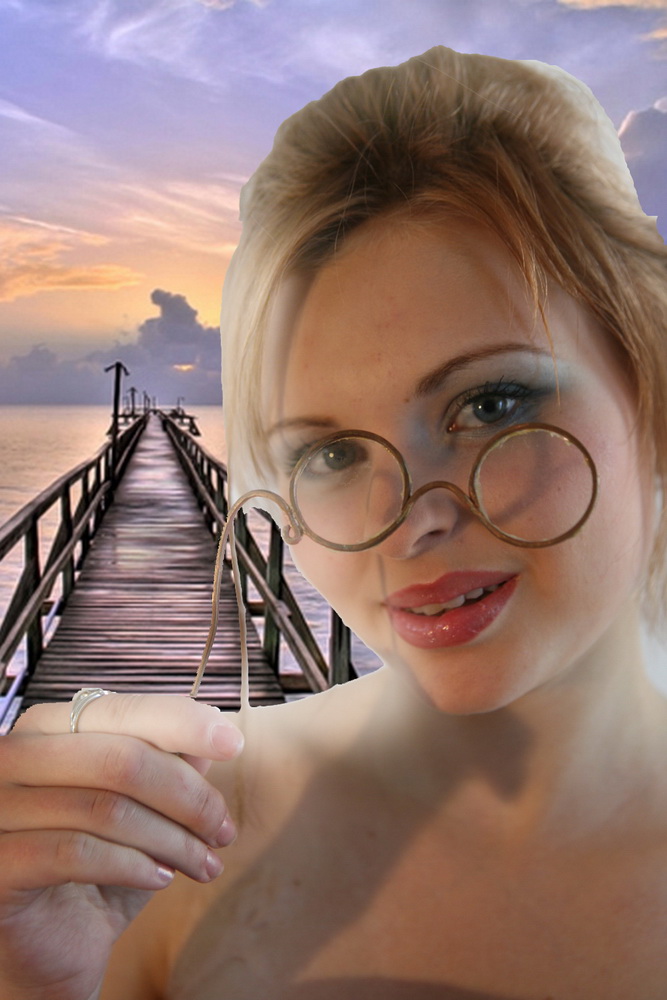 8
Какие мысли «диктует» персонажу этот фон?
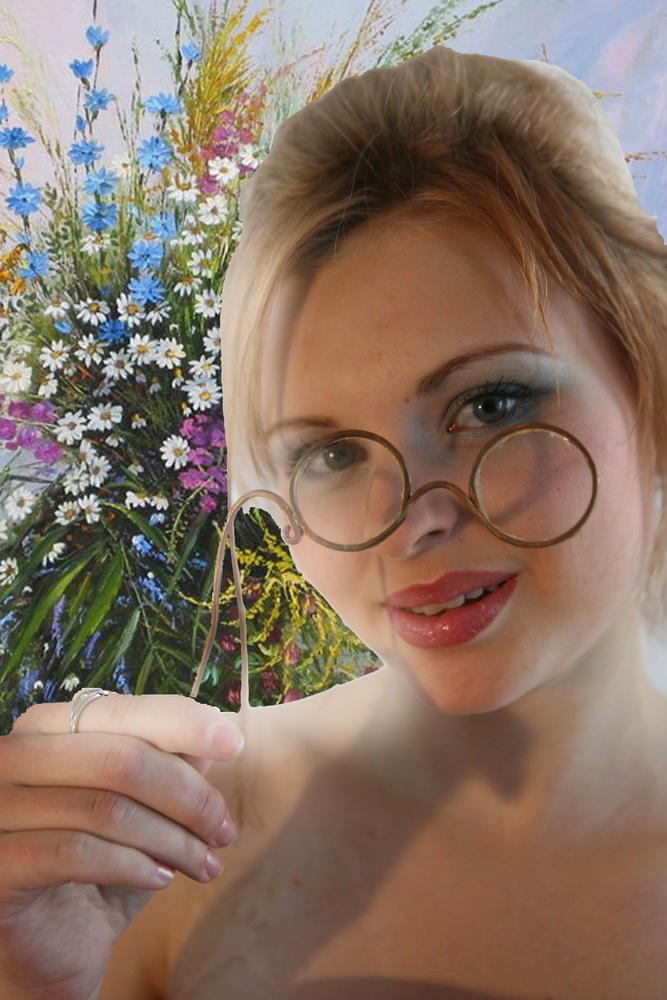 9
Какие мысли «диктует» персонажу этот фон?
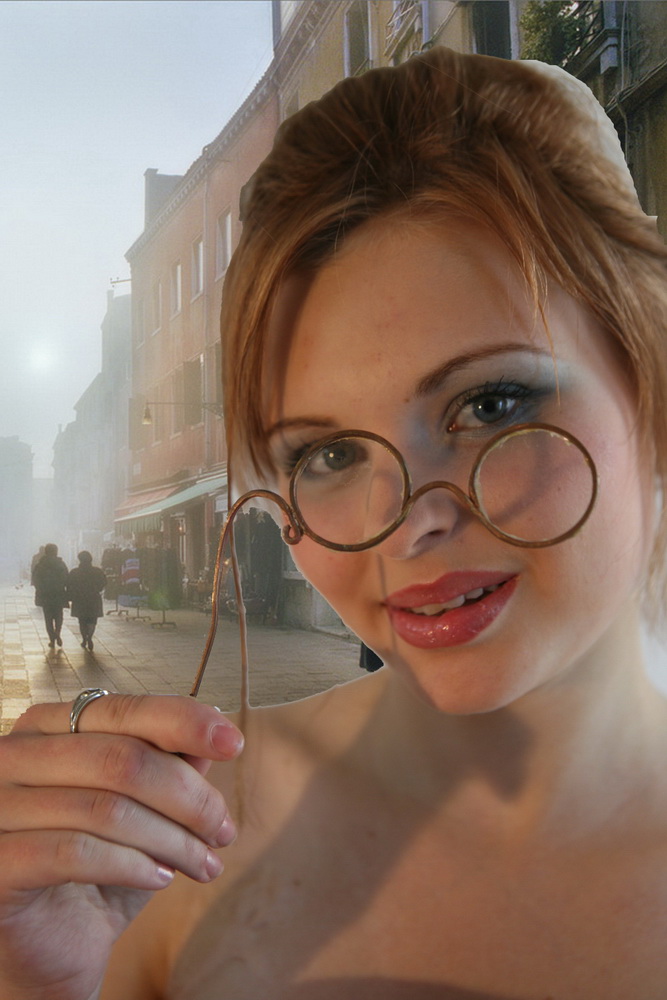 10
Какие мысли «диктует» персонажу этот фон?
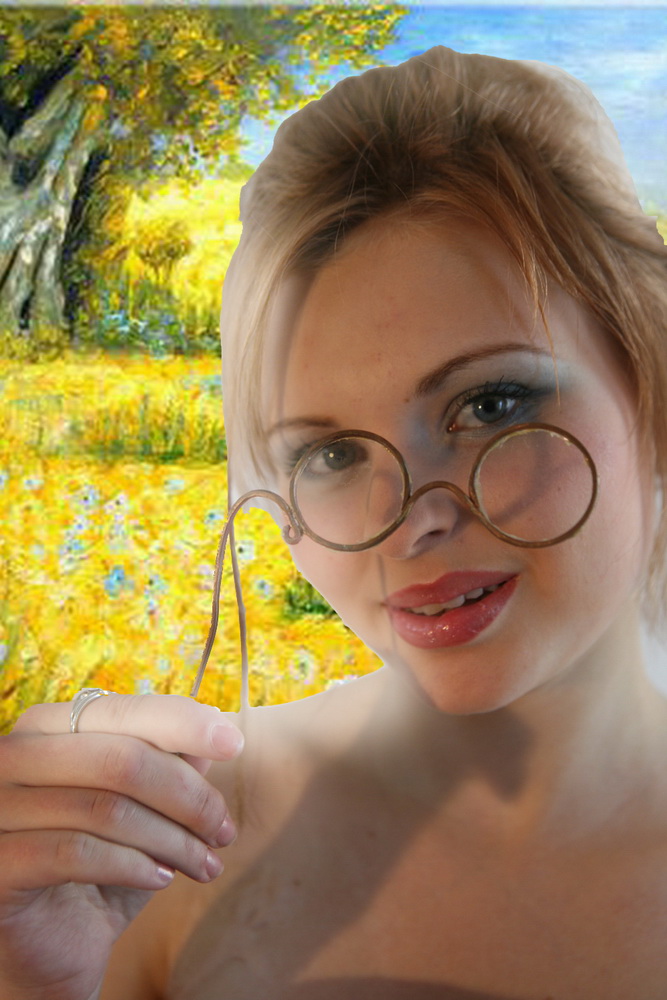 11
Какие мысли «диктует» персонажу этот фон?
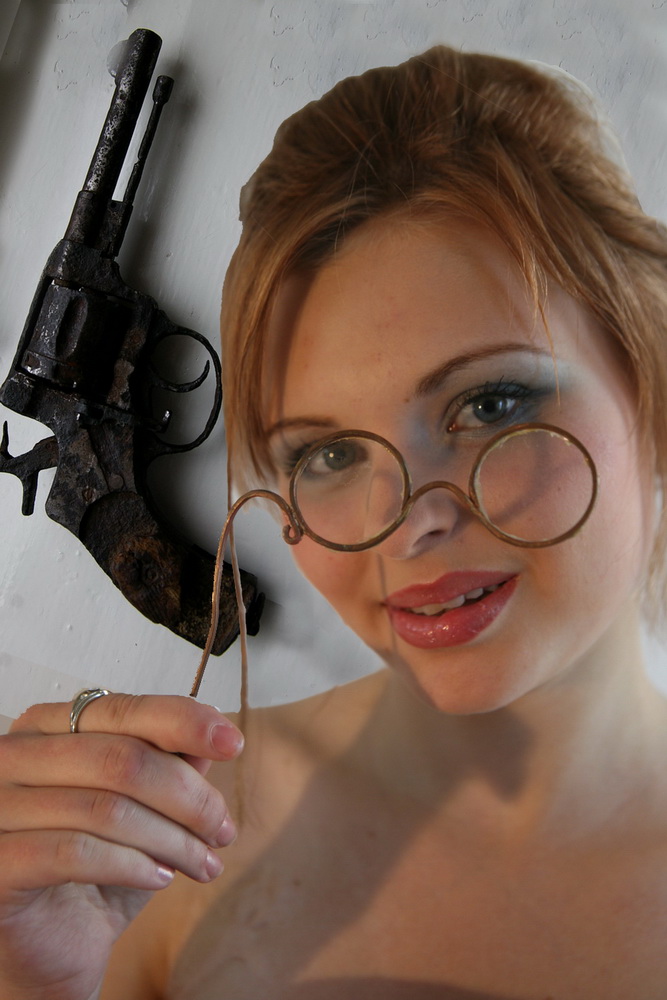 12
Какие мысли «диктует» персонажу этот фон?
Автор идеи учитель ИЗО ГБОУ 2051 
Быканов Евгений Александрович